Earthquakes
Staff Assembly Earthquake Preparedness Training

USC Office of Fire Safety  Emergency Planning
Earthquakes
Overall Earthquake Risk:
75 million Americans in 39 states face significant risk
Residents of California face the highest risk followed by Washington State
90% probability of a major earthquake in southern California in the next 20 years
Almost every area of the region will experience strong ground shaking at some point.
Earthquakes
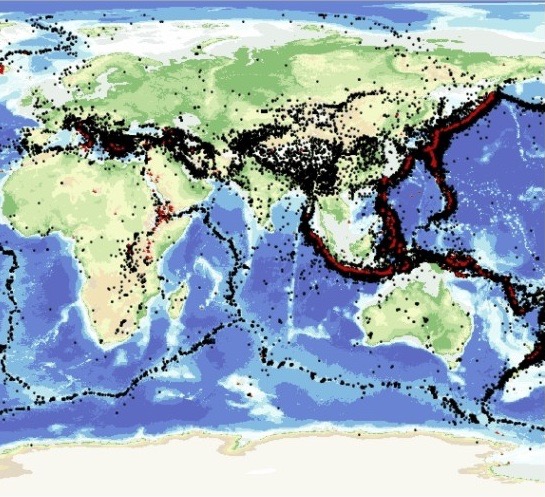 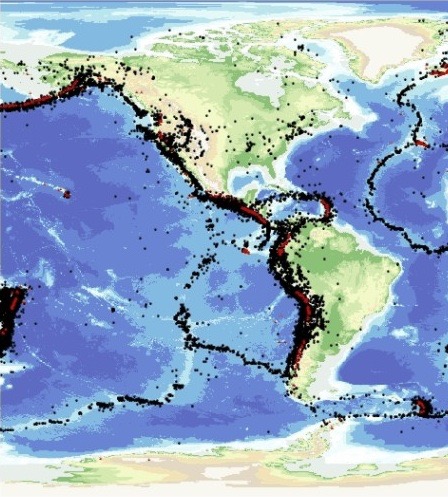 Earthquakes happen all over the world, but especially along edges of the Earth’s tectonic plates (such as the West Coast of North America).
Earthquakes
Southern California has over 300 active faults
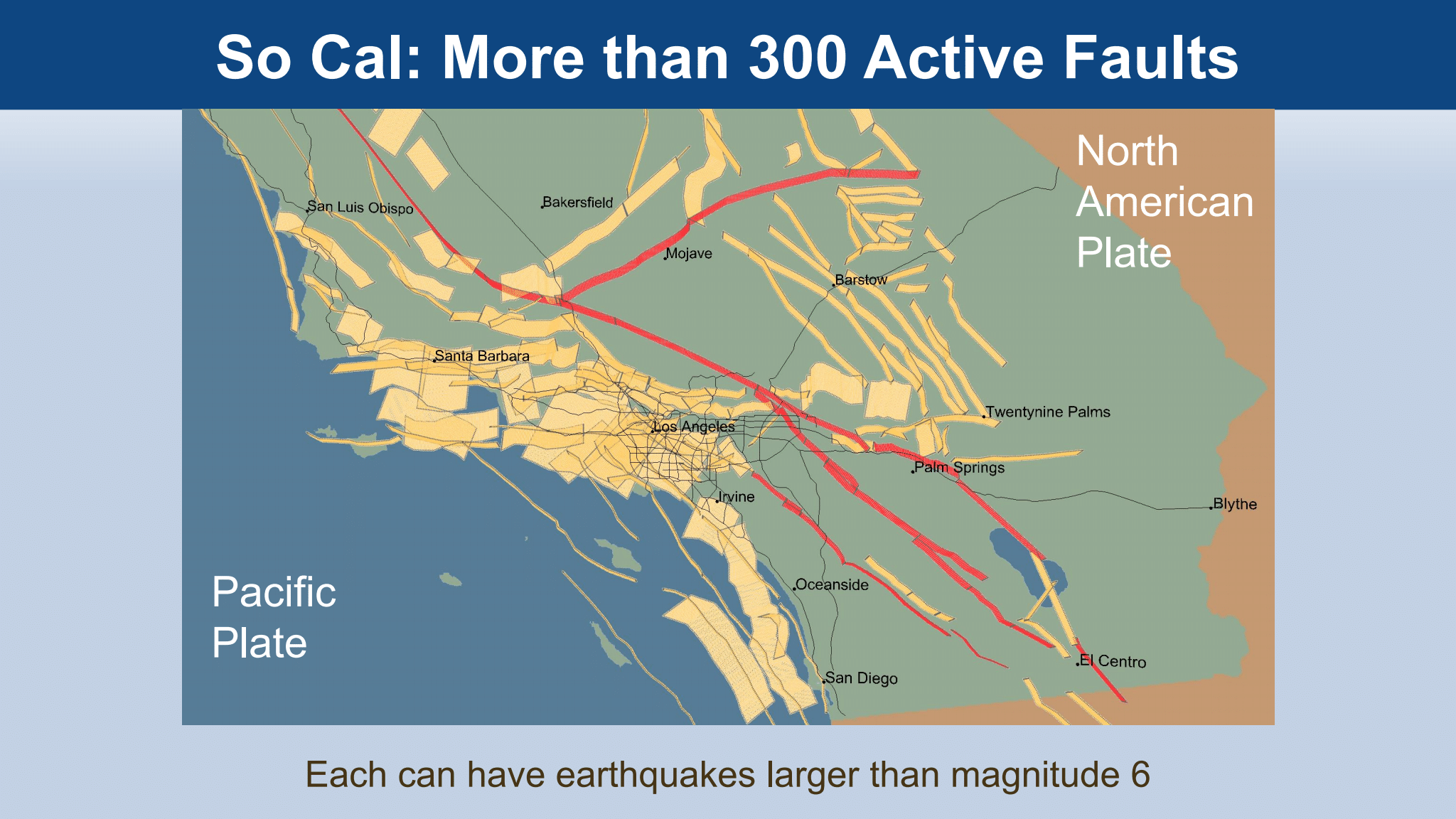 Earthquakes
Earthquakes
1987 Whittier Narrows Earthquake Facts:
1987; 7:42 am
Magnitude 5.9

Strong shaking near epicenter
20 Seconds 
8 deaths

Damage was estimated at 100 million
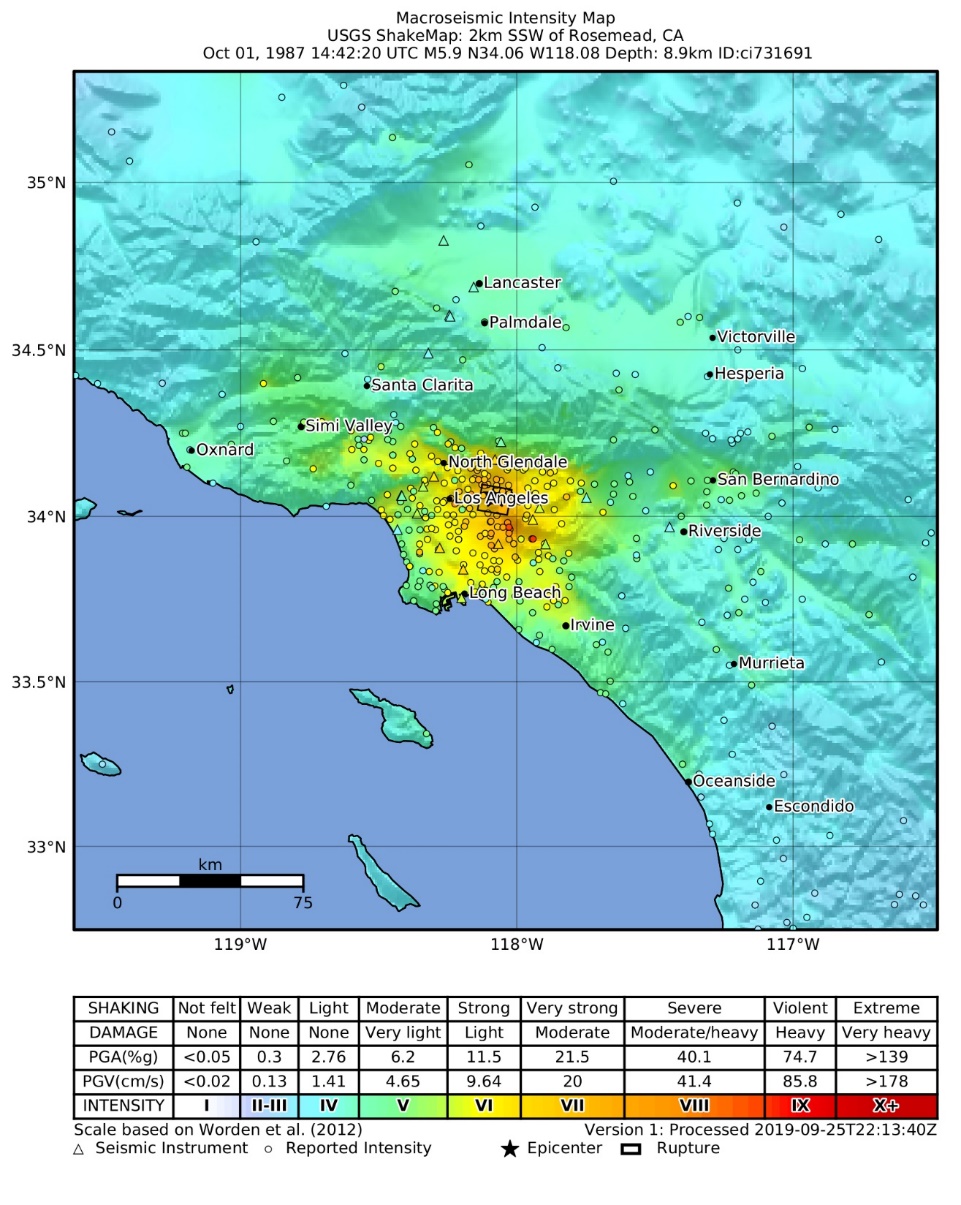 Earthquakes
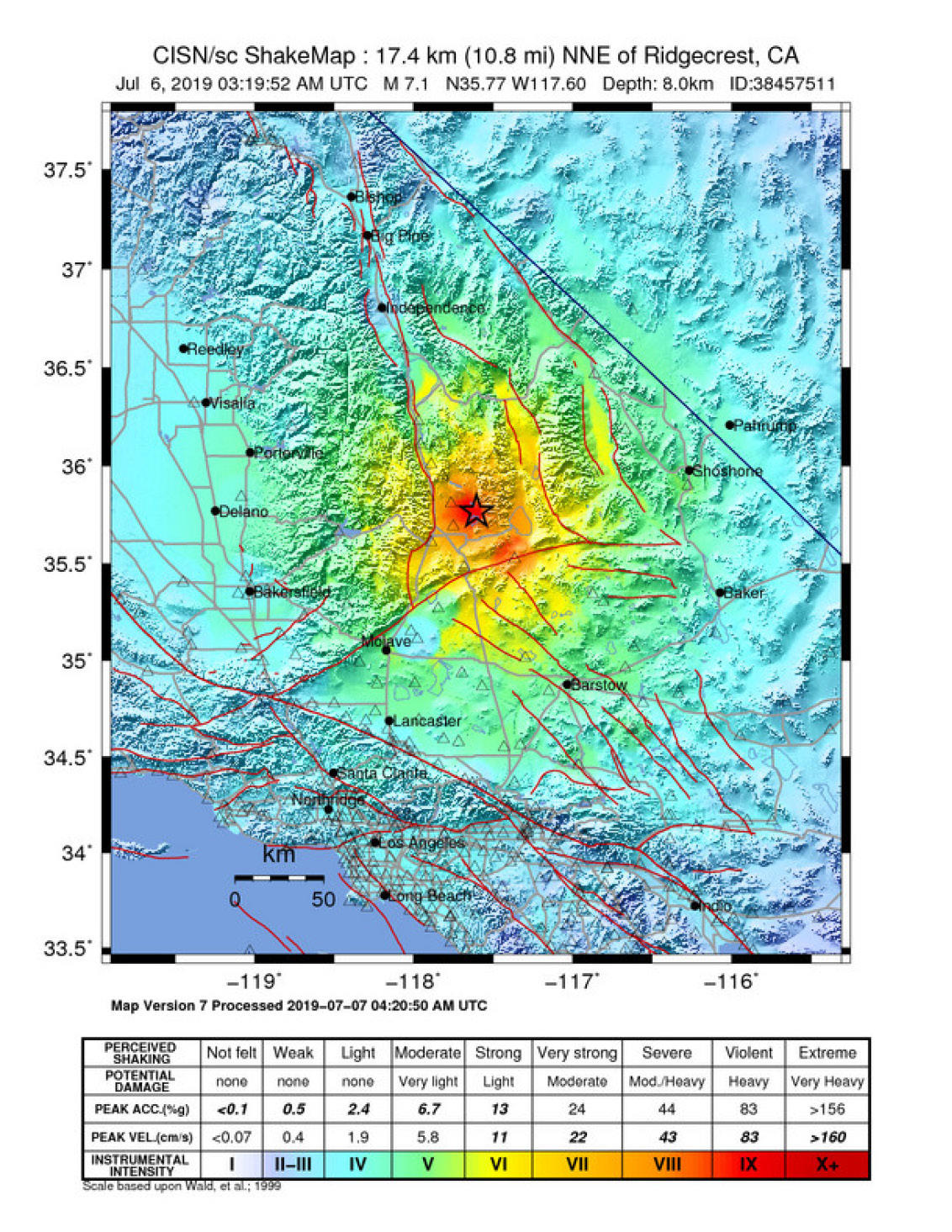 1994 Northridge Earthquake Facts:
Jan. 17, 1994
Magnitude 6.7

Strong shaking near epicenter
7 Seconds 
Over 40,000 Injured

57 deaths
Earthquakes
2019 Ridgecrest Earthquake Facts:
July 5, 2019
Magnitude 7.1 with 6.4 and 5.4

Strong shaking near epicenter
7 Seconds 
25 Injured

1 death
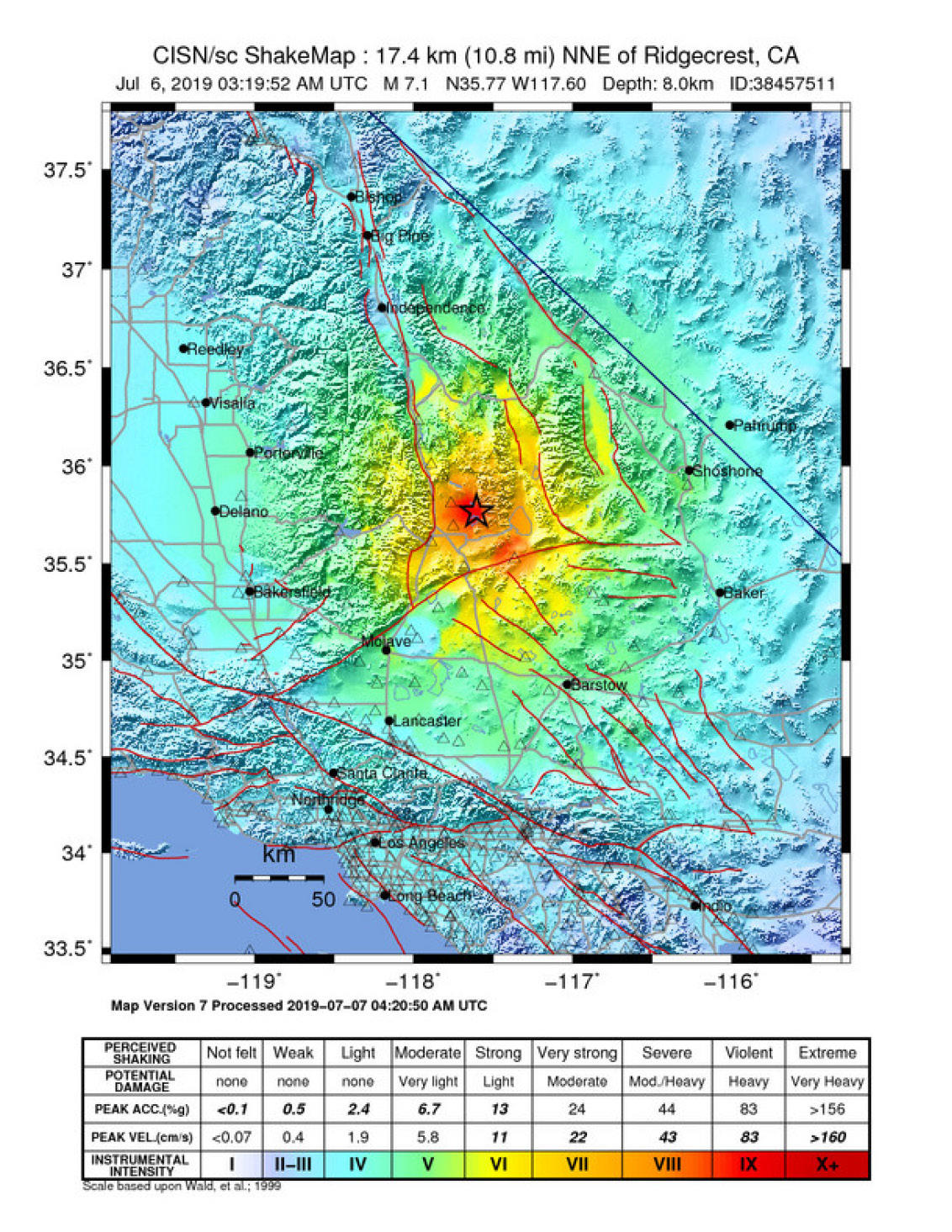 Earthquakes
Earthquakes
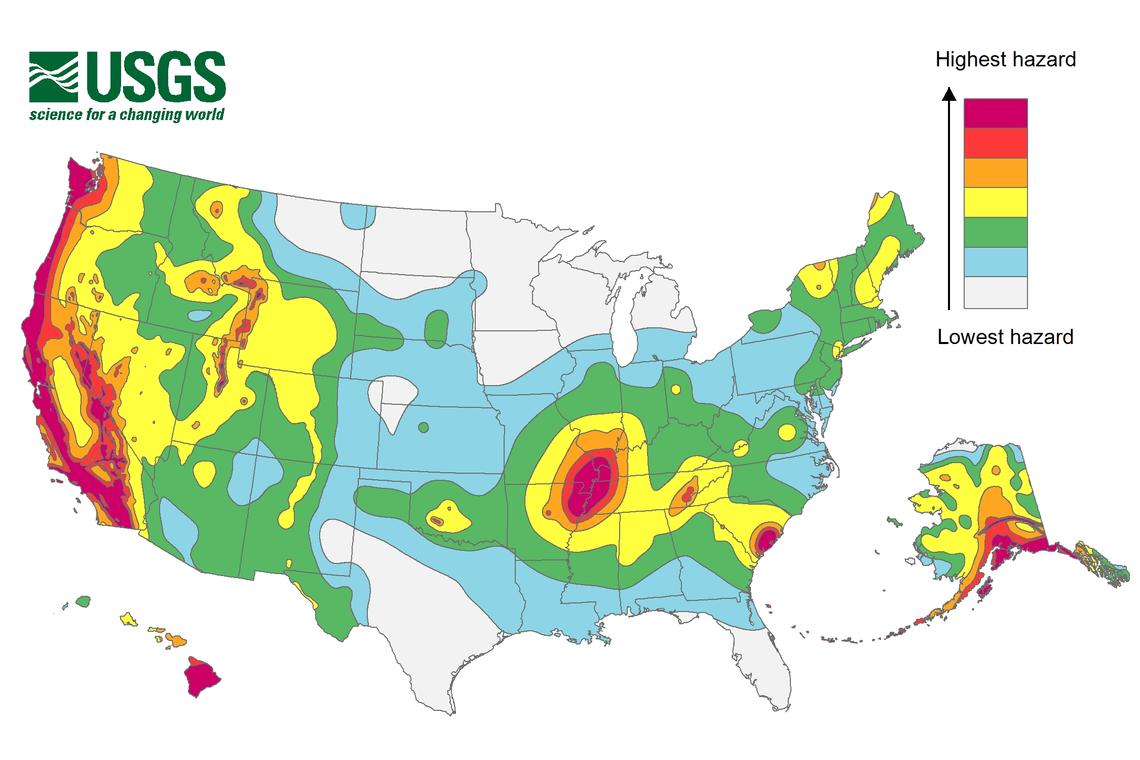 The U.S. Geological Survey estimates that shaking intensity and frequency is highest in:
    California, Oregon, 
    Washington, Alaska, Hawaii, 
    the Central U.S., and South 
    Carolina.
Earthquake - Prediction
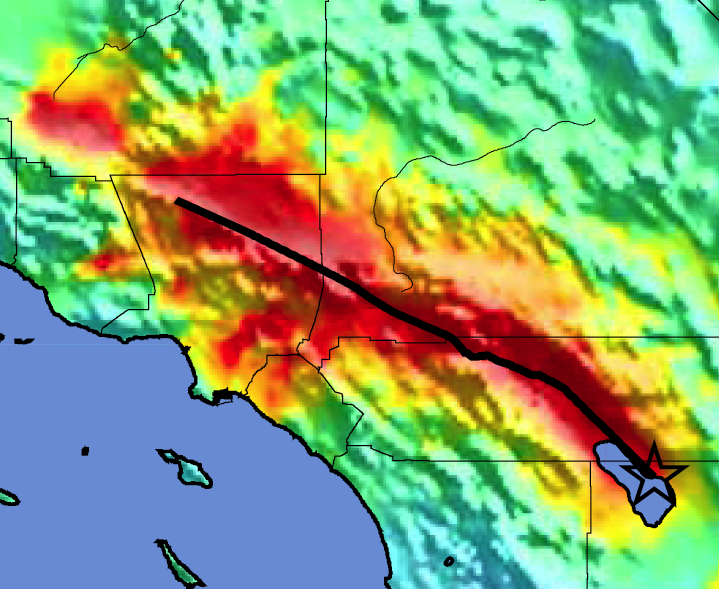 7.8 Magnitude San Andreas Fault EQ:
Geographically widespread
Strong ground shaking
Duration 1 – 2 minutes
OVERDUE!!!

Expectations:
300,000 buildings damaged
1,800 fatalities
53,000 injured
255,000 homeless
1,600 FIRES
$200-$300 Billion in damage
Bakersfield
LosAngeles
Riverside
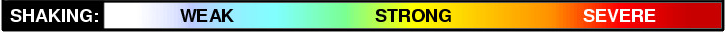 Mag 7.8 ShakeOut Scenario EarthquakeInstrumental Intensity
Earthquake Response
Earthquake Response
Earthquake Response
WHAT IF….

You are at home?
You are in bed?
You are at work?
You are at Costco?
You are in a grocery store?
You are driving?
Earthquake Response
What NOT to do:

Panic

RUN

Take shelter in a doorway
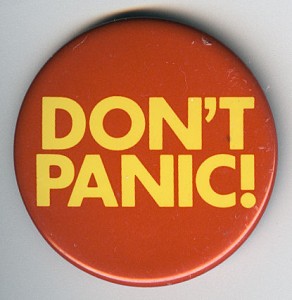 Earthquake Response
Hazards to be aware of:
The main hazard is falling objects
Smell of smoke or fire
Down power lines
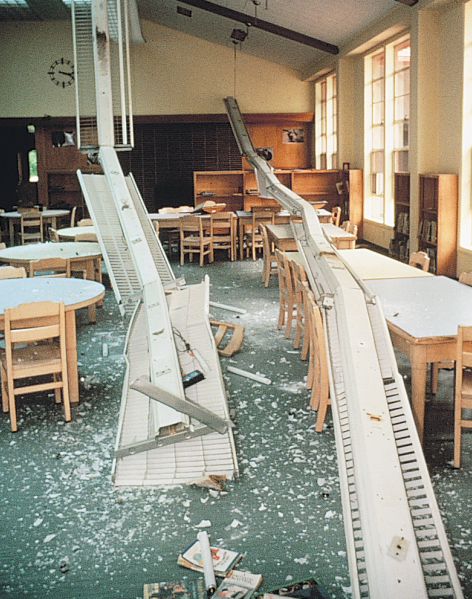 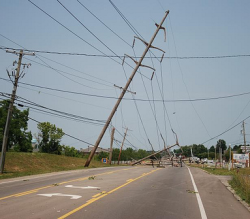 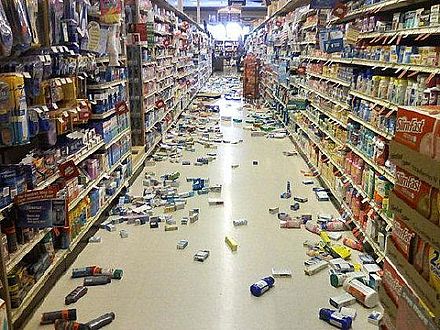 Earthquake Preparedness
You can’t control how an earthquake will SHAKE you….

BUT

You can control how an earthquake will HARM you!!!
Preparing for a Disaster((2 of 2)
Have the skills to evaluate the situation quickly and take effective action to protect yourself 
Have a family disaster plan and practice the plan with drills 
Assemble supplies in multiple locations 
Reduce the impact of hazards through mitigation practices 
Get involved by participating in training and volunteer programs
Personal Protective Equipment
Helmet/Head lamp
Goggles
N95 Mask
Gloves (work and non-latex)
Flash light
Knee pads
First Aid Supplies
Triage tags
Sturdy shoes or work boots
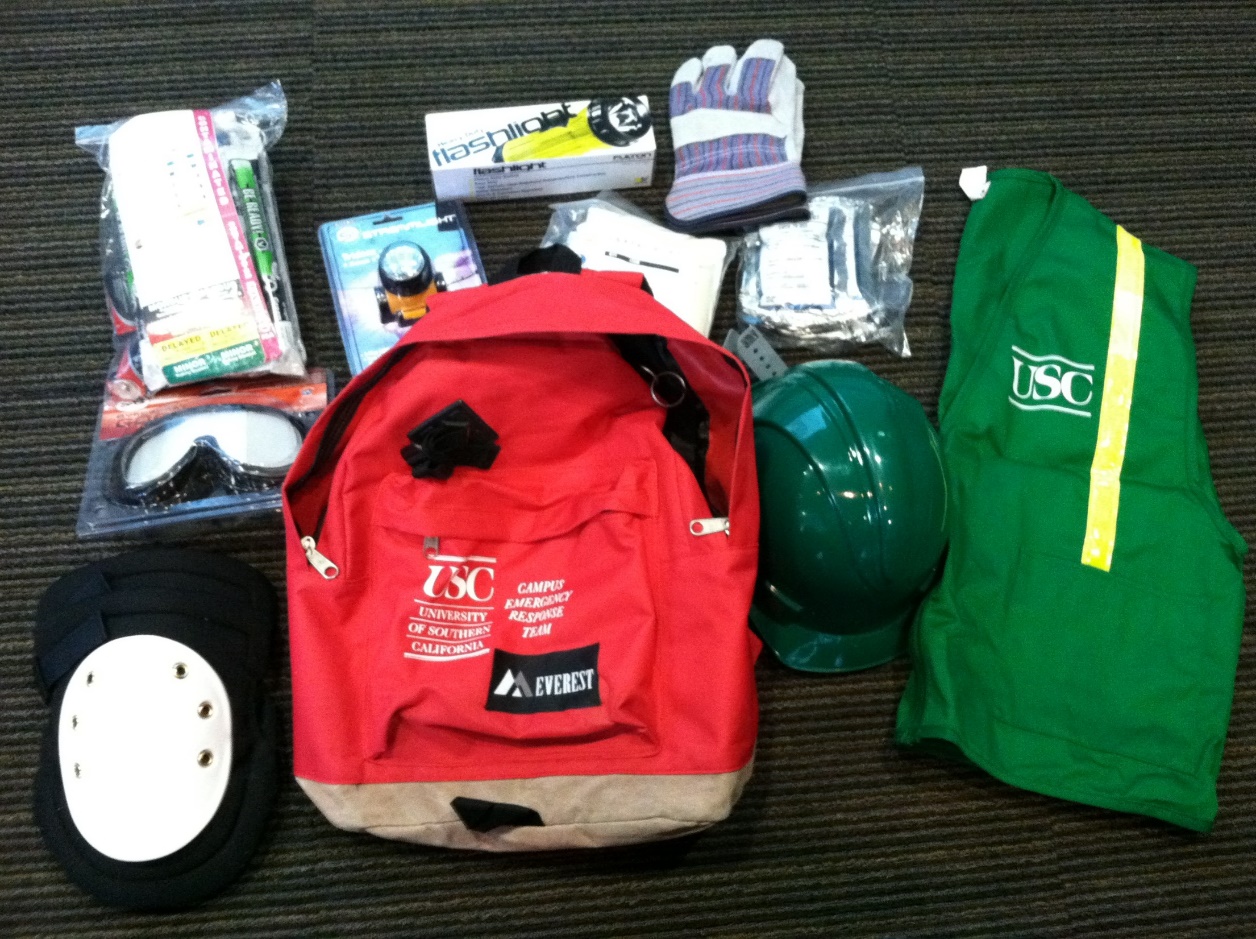 Earthquake Supplies
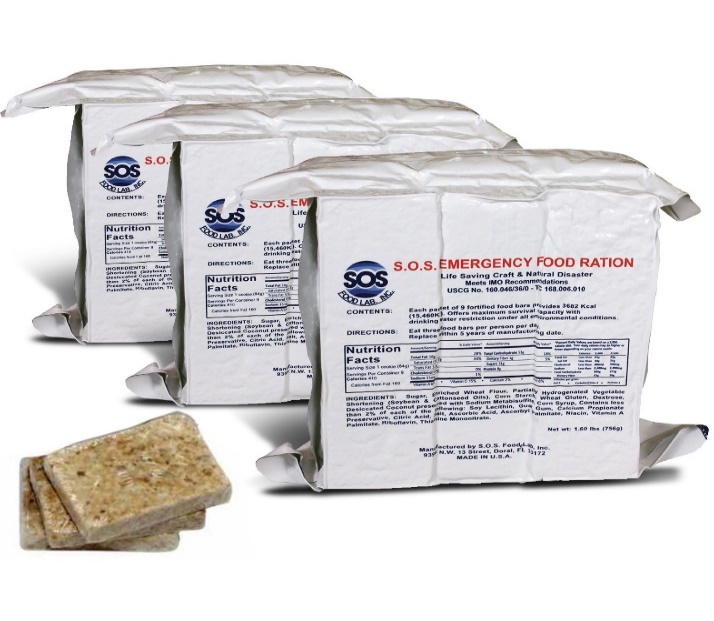 Food
Foods that you normally eat
Canned food – can opener
Low sodium
Comfort Food
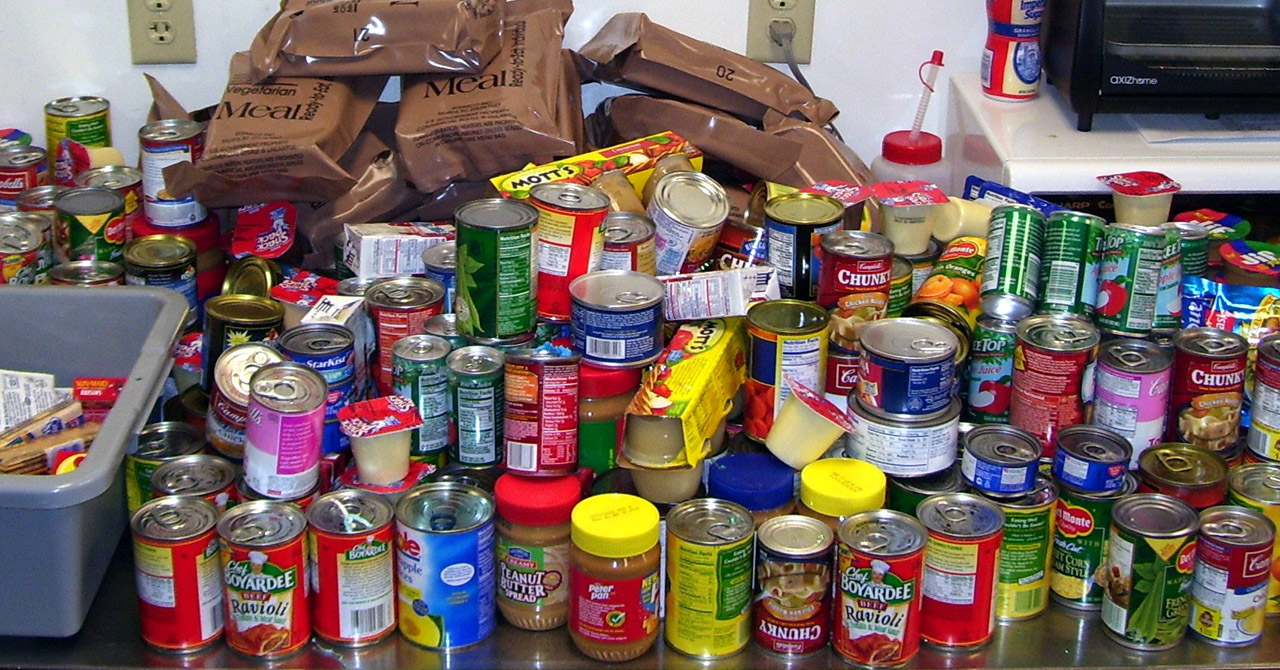 Earthquake Supplies
Water
FEMA recommends 1 gallon a day per/person for drinking & 1 gallon a day for sanitation
Rotate water supplies every 6 months
Be ready to purify water
mixture of 8 drops of bleach to a gallon of generally clear water for best a
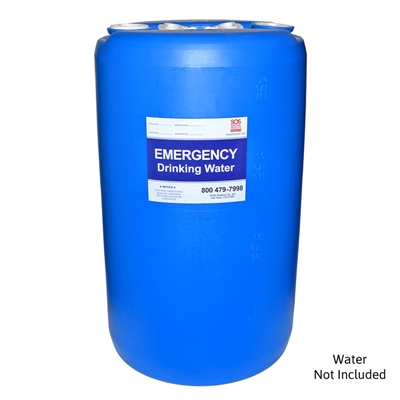 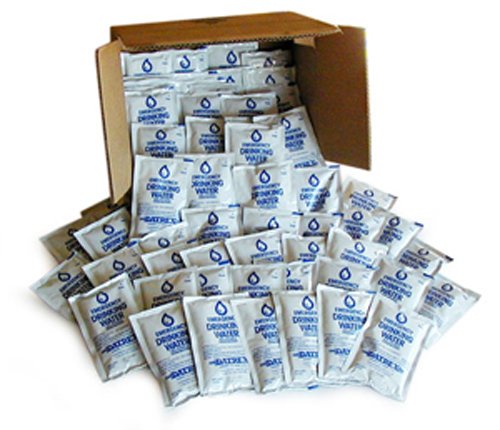 Earthquake Supplies
Supplies for your home kit
Flashlight/batteries; glow sticks
Transistor radio
Work gloves
Eye protection
Tools – pry bar
Gas shut off wrench
First aid supplies
Generator – solar charger
BBQ
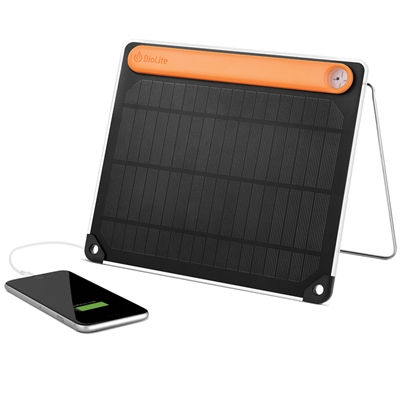 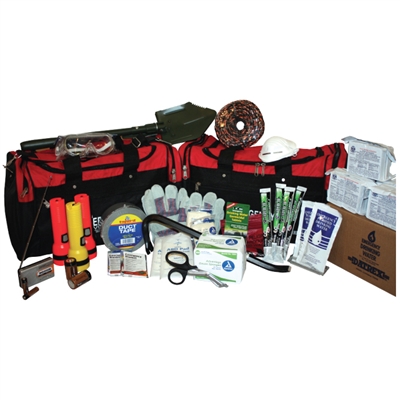 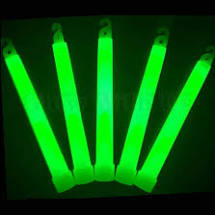 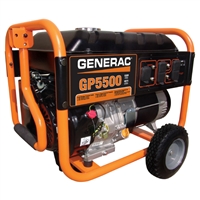 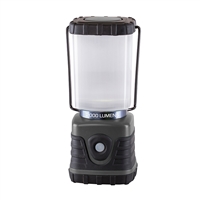 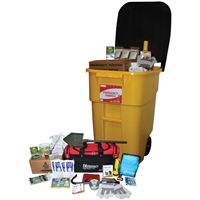 Earthquake Supplies
Essential Medicines:
Minimum 2 week supply
Never take the last one
Prescription glasses

Critical Papers:
Insurance, bank, medical records

Cash – low denominations
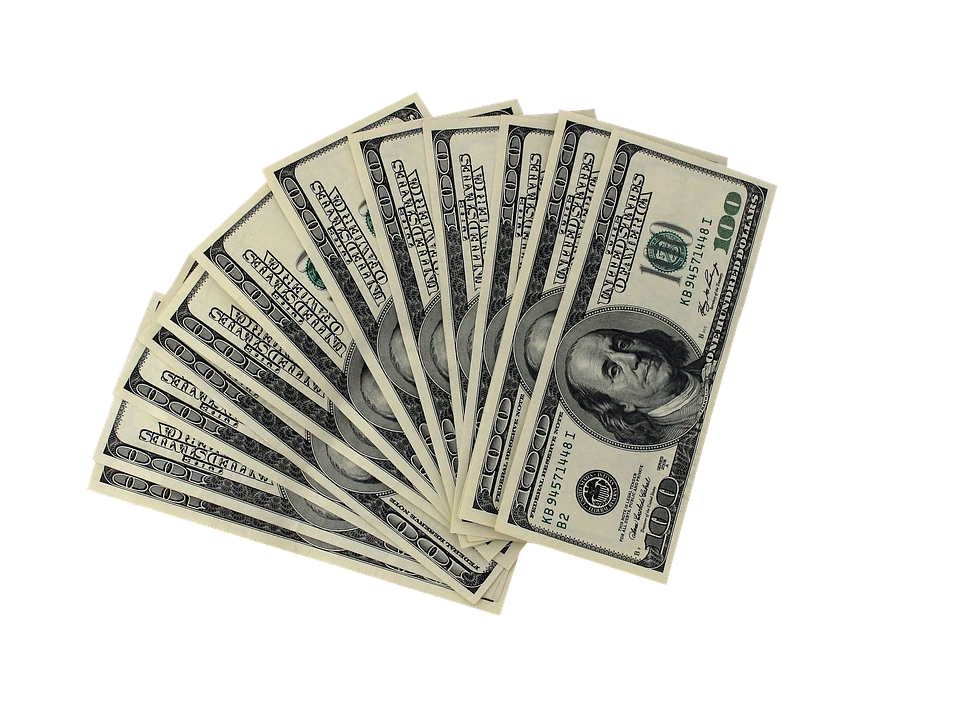 Family Disaster Plan
Where will you meet family members?
Who is your out-of-state “check-in” contact?
Will you have an extended stay? Shelter in place? Evacuate?
How will you escape your home? Workplace? School? Place of worship? 
What route (and several alternates) will you use to evacuate your neighborhood?
Do you have transportation?
Did you practice your plan?
Earthquake Preparedness
Connect – Have a communication plan
Maintain a paper contact list – with out of state contacts
Join your cities or counties emergency alert system
Make sure you receive USC TrojansAlert
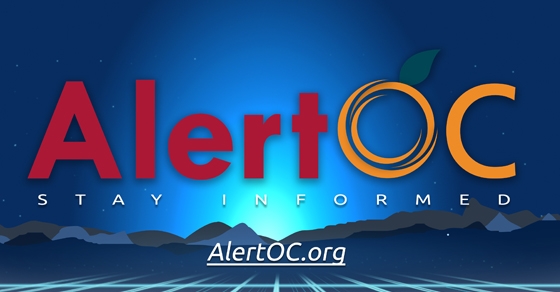 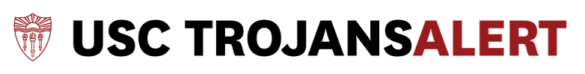 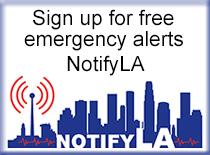 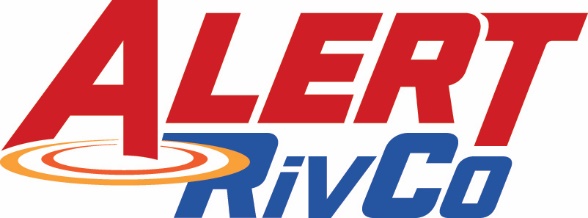 Earthquake Preparedness
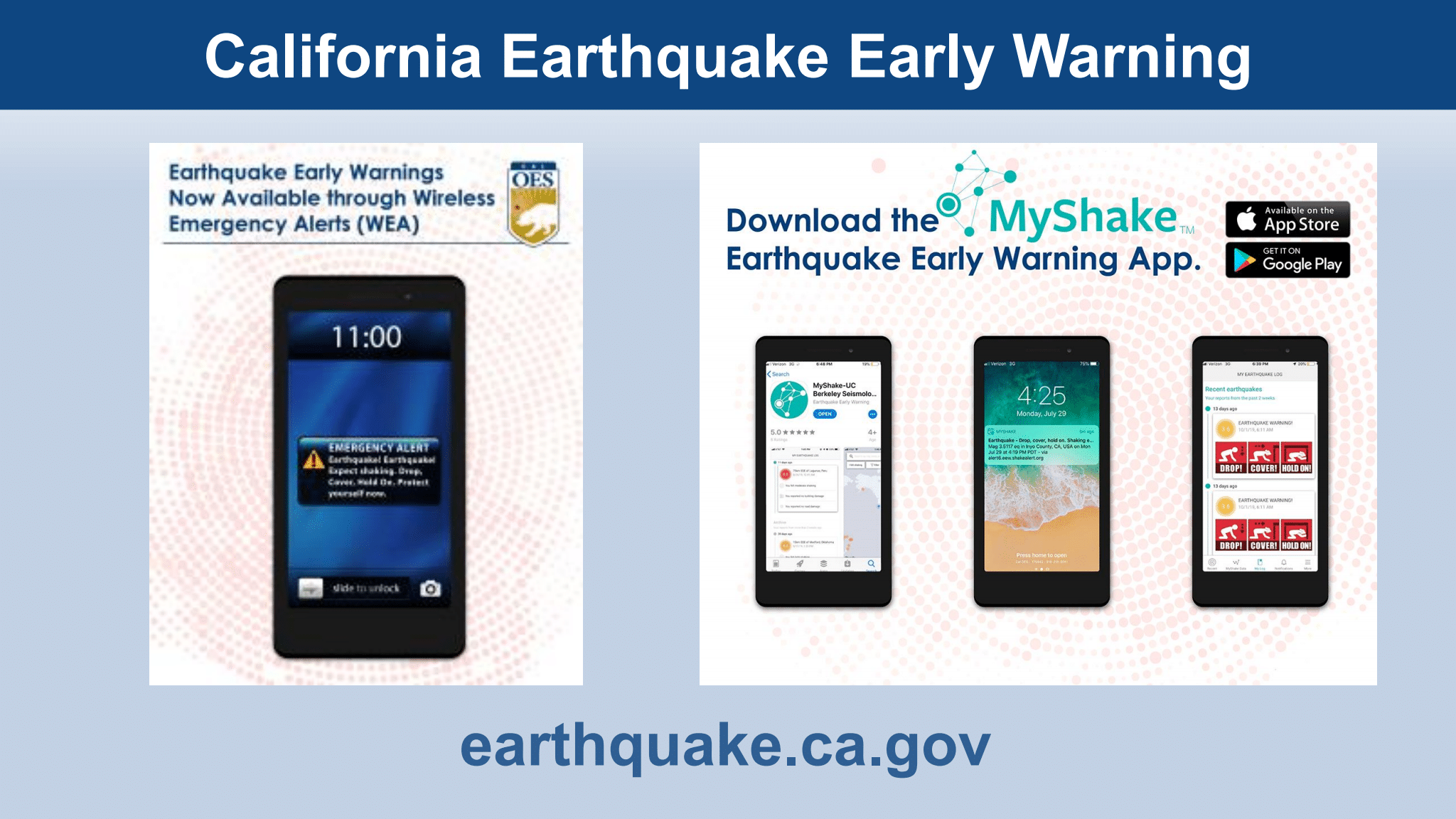 Mitigation
Mitigation is the reduction of loss of life and property by lessening the impact of disasters and includes any activity that prevents an emergency or reduces effects of hazards 
Have adequate homeowners coverage 
Add flood insurance if in a flood hazard area 
Earthquake Insurance?
Structural Mitigation Measures
Bolt houses to foundations 
Strap propane tanks and chimneys 
Strap mobile homes to their slabs 
Raise utilities
Non-Structural Hazard Mitigation
Anchor heavy furniture 
Secure appliances and office equipment 
Childproof cabinet doors 
Museum Wax or earthquake putty for small items
Locate and label gas, electricity, and water shutoffs 
Secure water heaters and have flexible gas lines installed
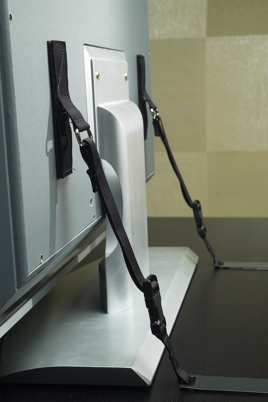 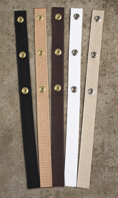 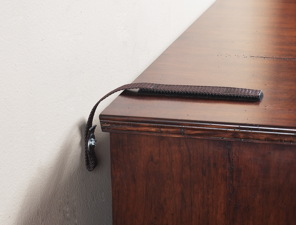 Utility Shut Offs
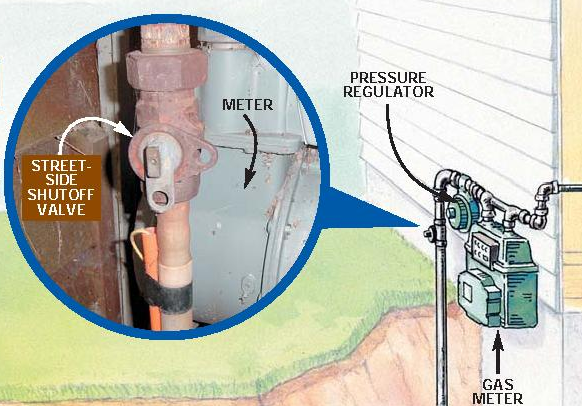 Utility Shut Offs
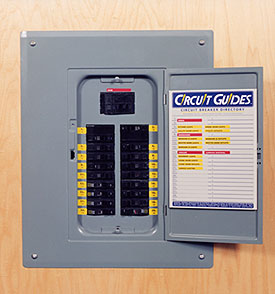 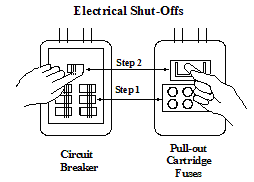 Utility Shut Offs
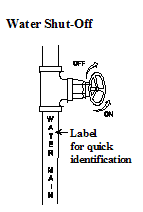 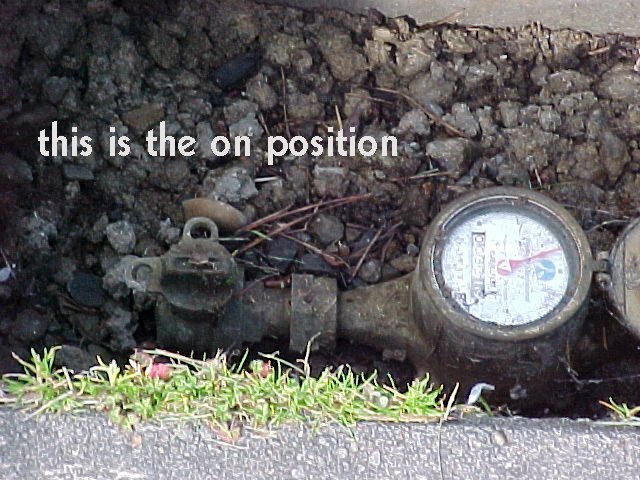 Disaster Response
Disaster Response
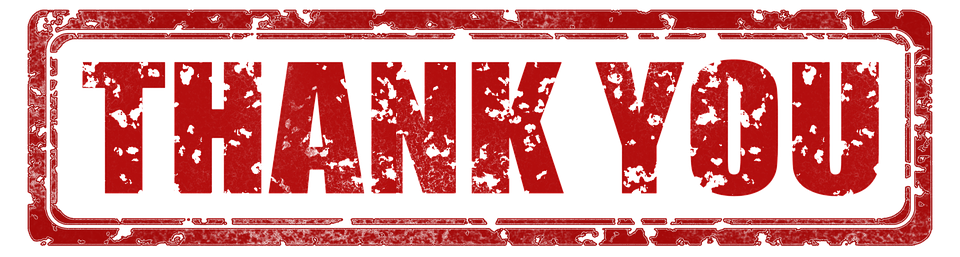 Angela DiBenedetto, CEM, EMT, MHA
adiben@usc.edu
213 281 0990